ОГУ «Особо охраняемые природные территории Челябинской области»
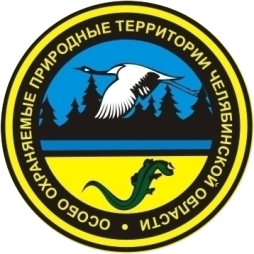 Гидрологические памятники природы Челябинской области
Челябинская область-страна озер!
Более 3000 озер 
Более 3600 рек общей протяженностью почти 18000 км
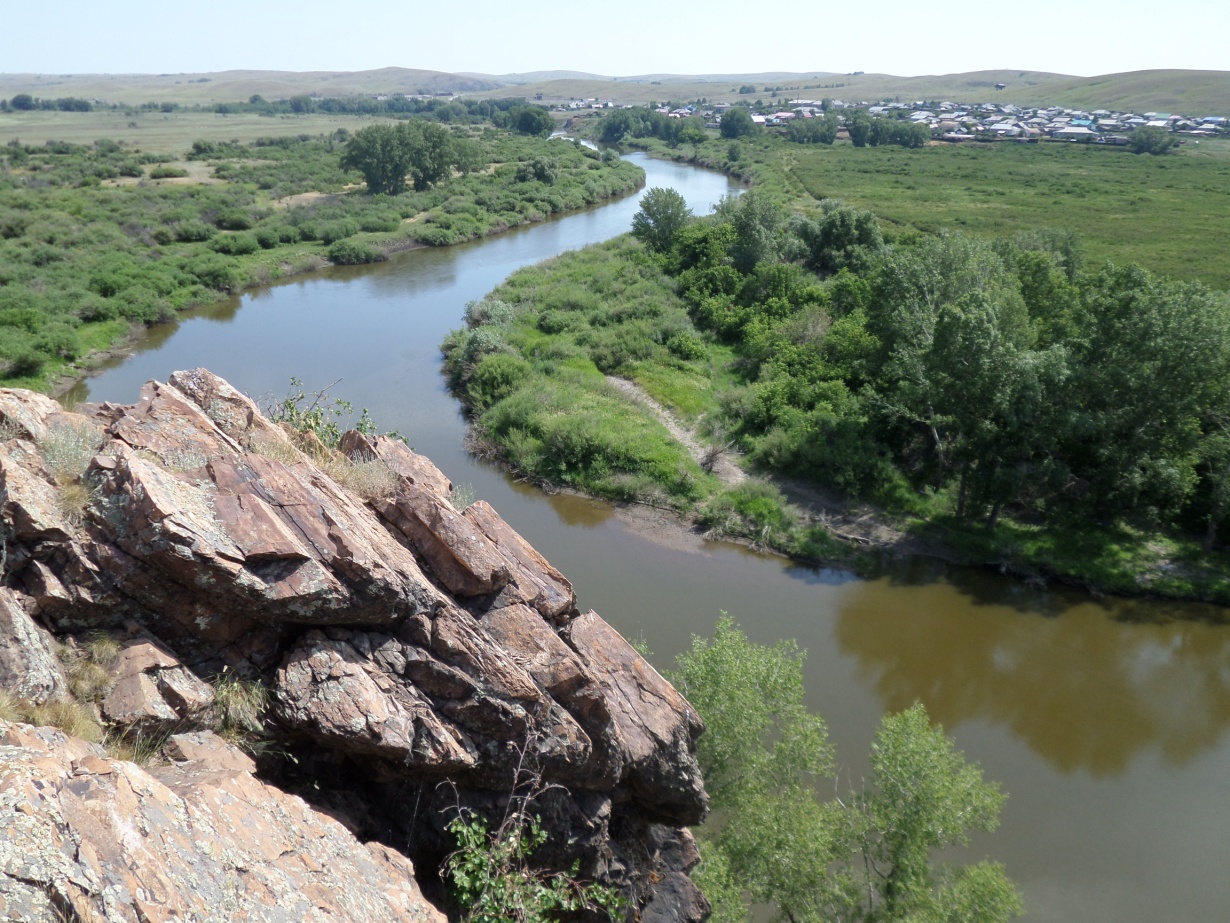 Памятники природы :

Озера
Реки
Пруды
Ключи
Родники
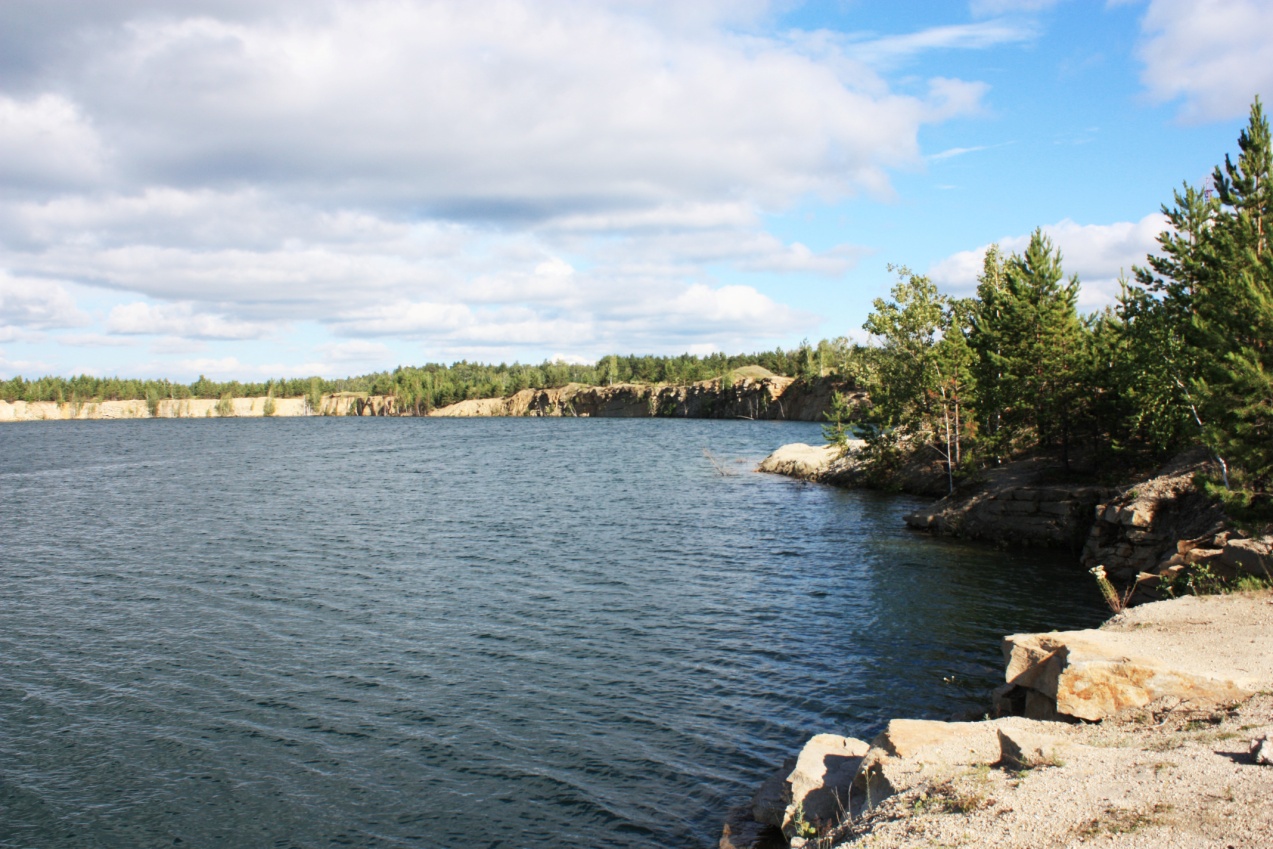 50 охраняемых водных объектов
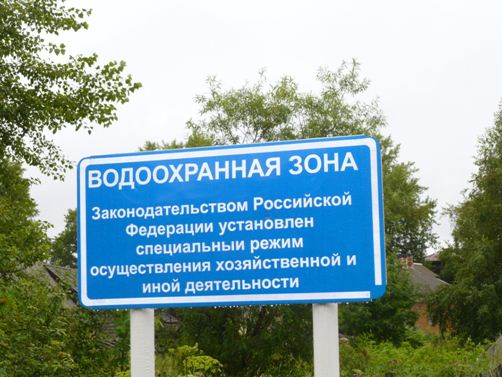 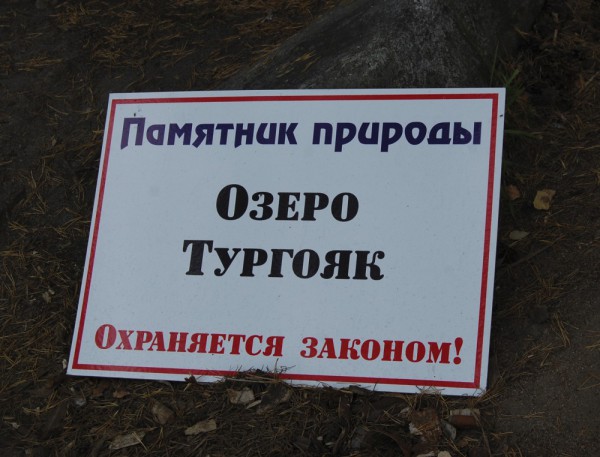 Памятник природы «Озеро Тургояк»
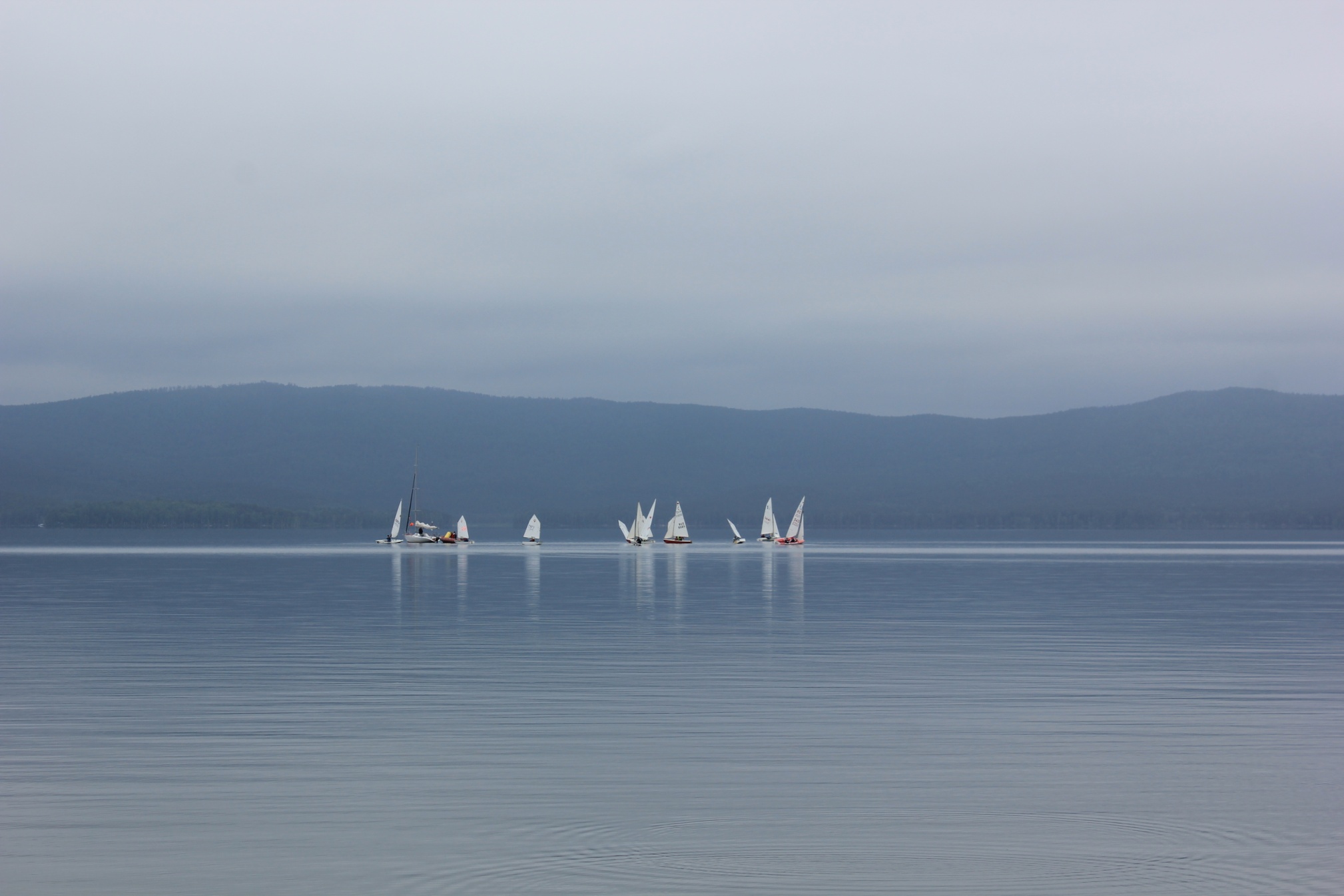 Памятник природы «Озеро Тургояк»
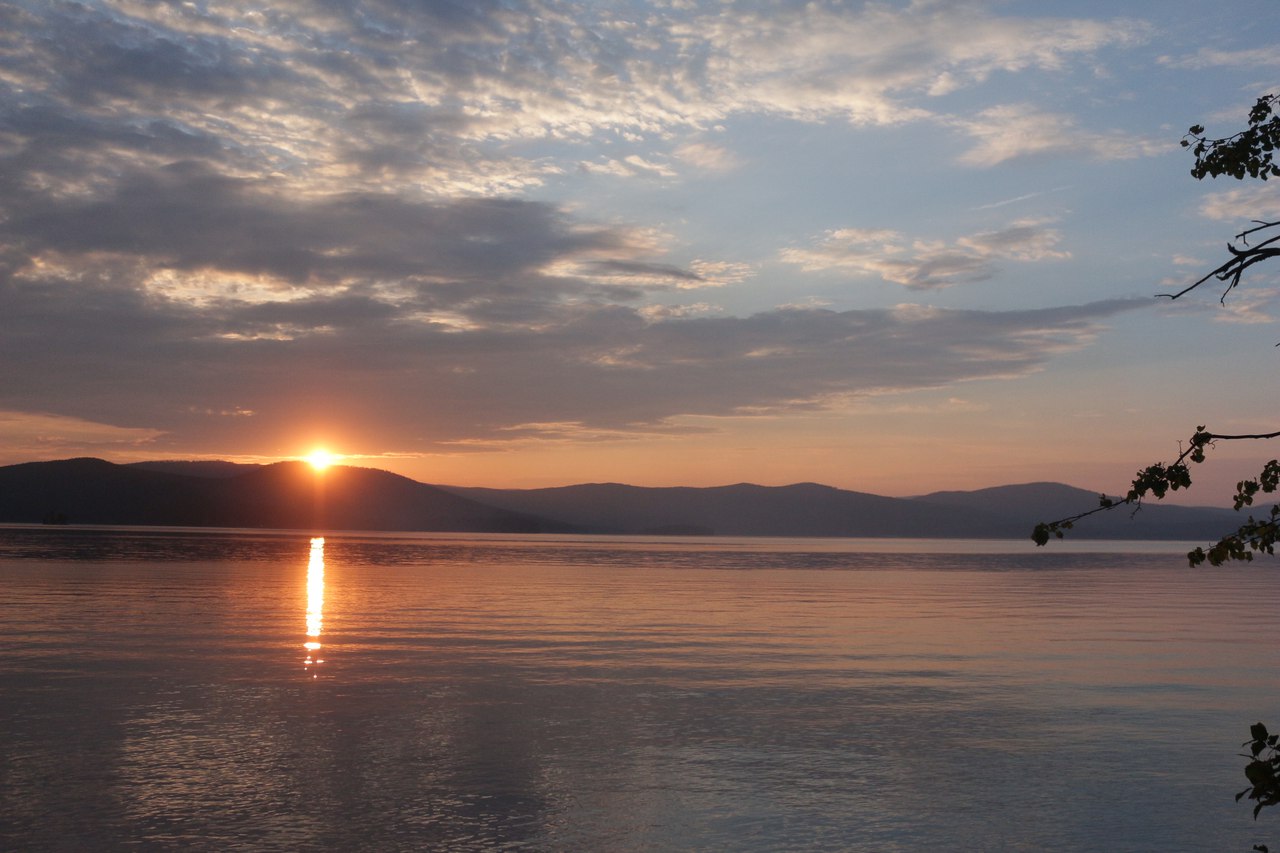 Памятник природы «Озеро Тургояк»
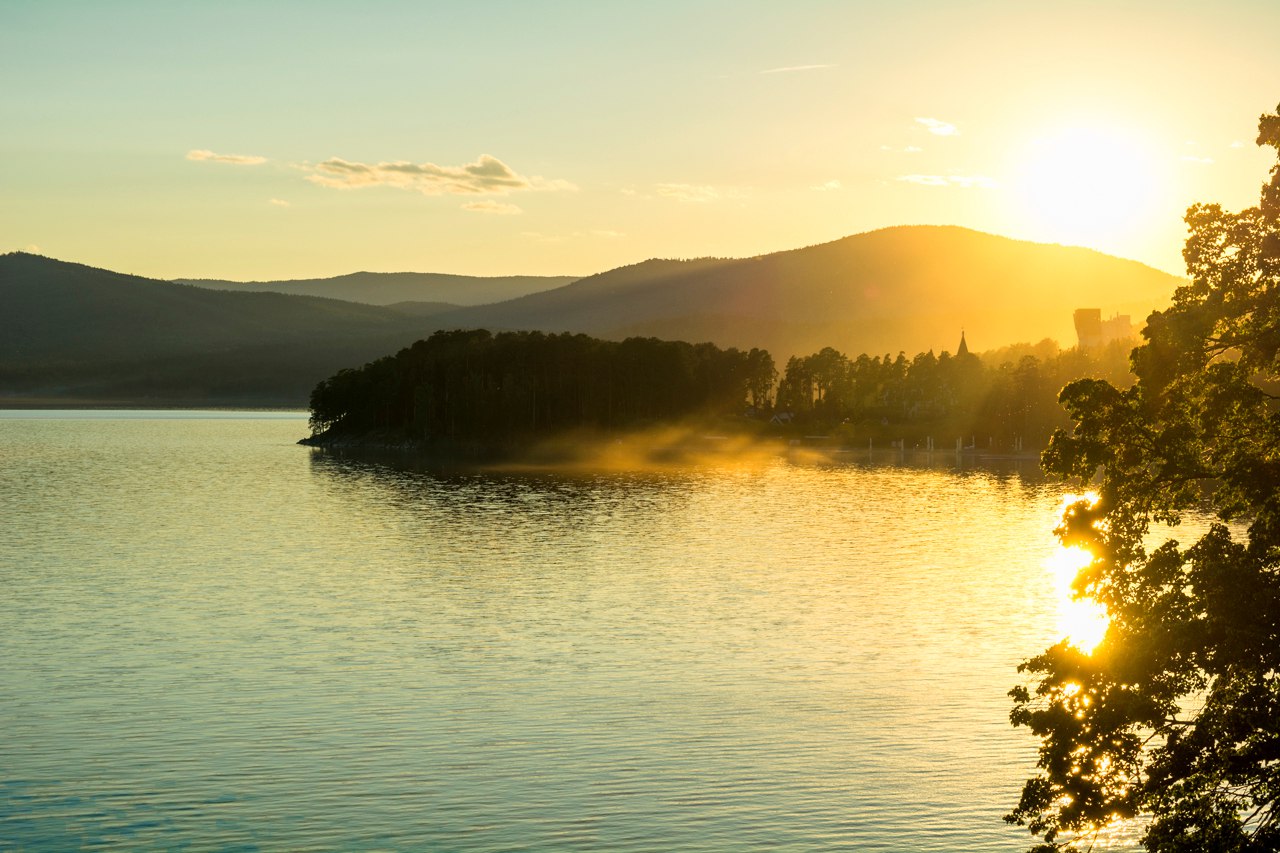 Памятник природы «Озеро Увильды»
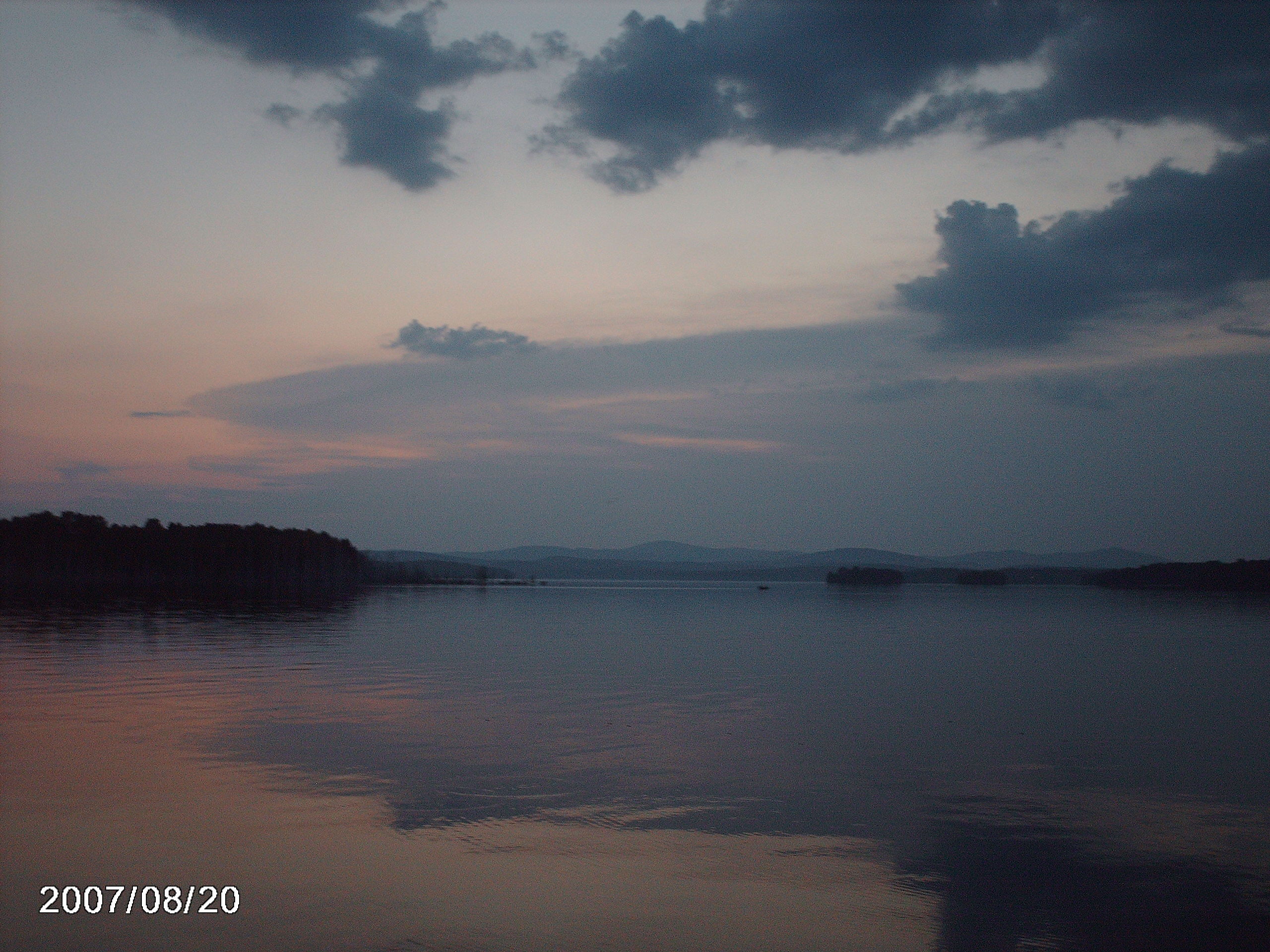 Памятник природы «Озеро Увильды»
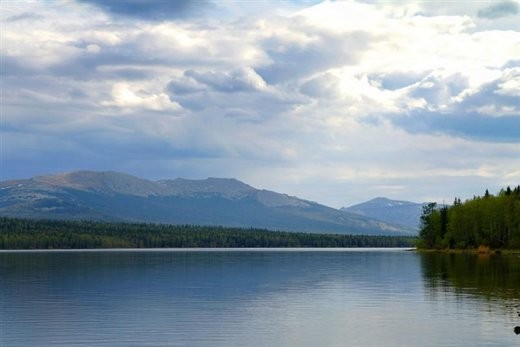 Памятник природы «Озеро Увильды»
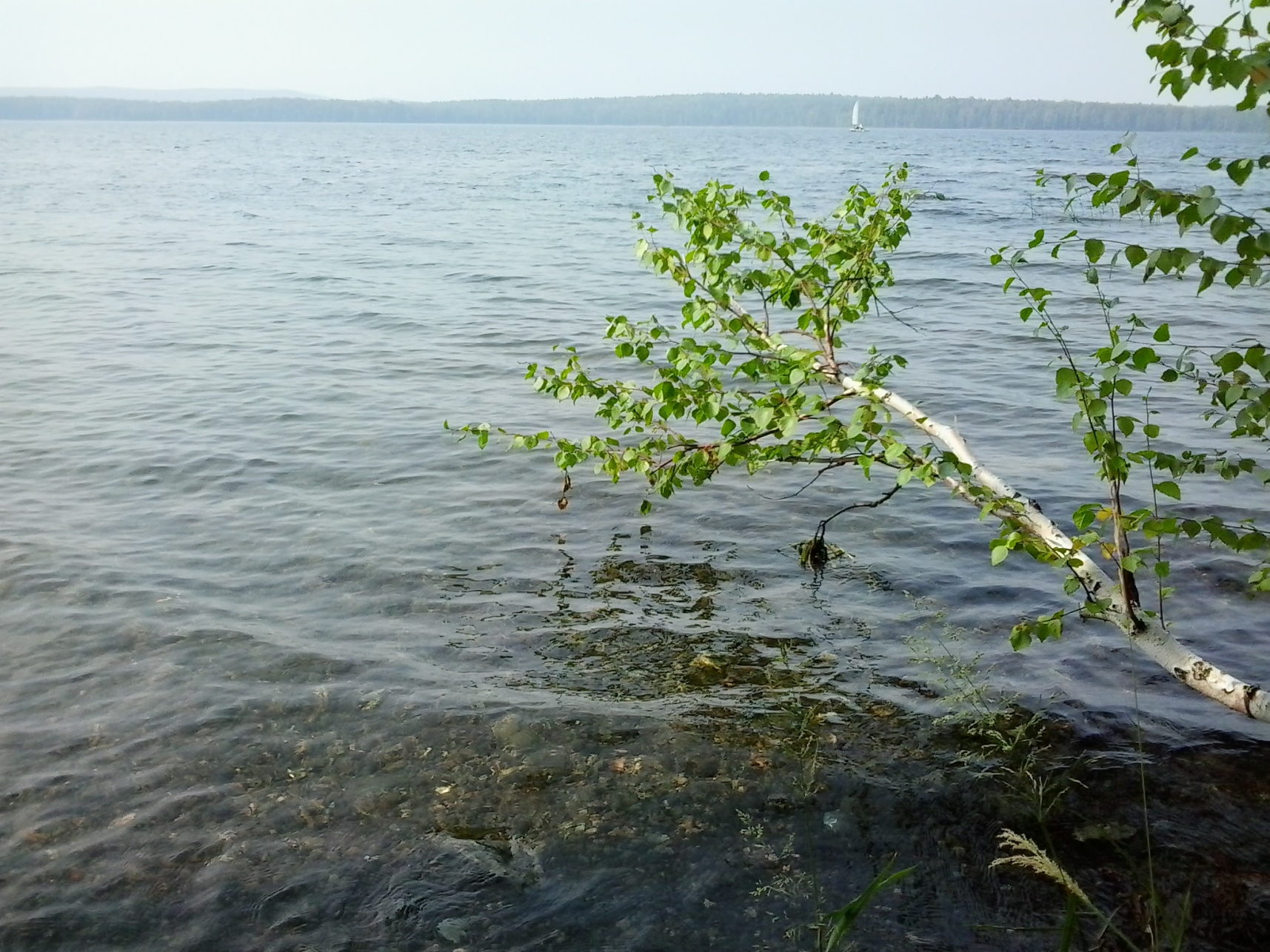 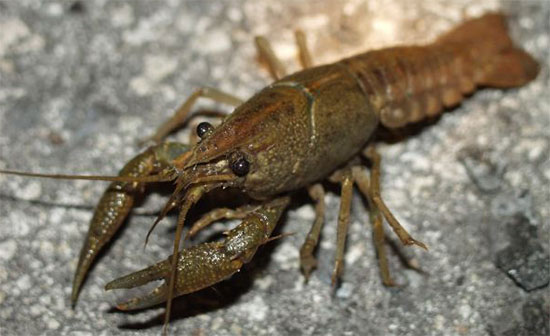 Широкопалый речной рак
Памятник природы «Аргазинское водохранилище»
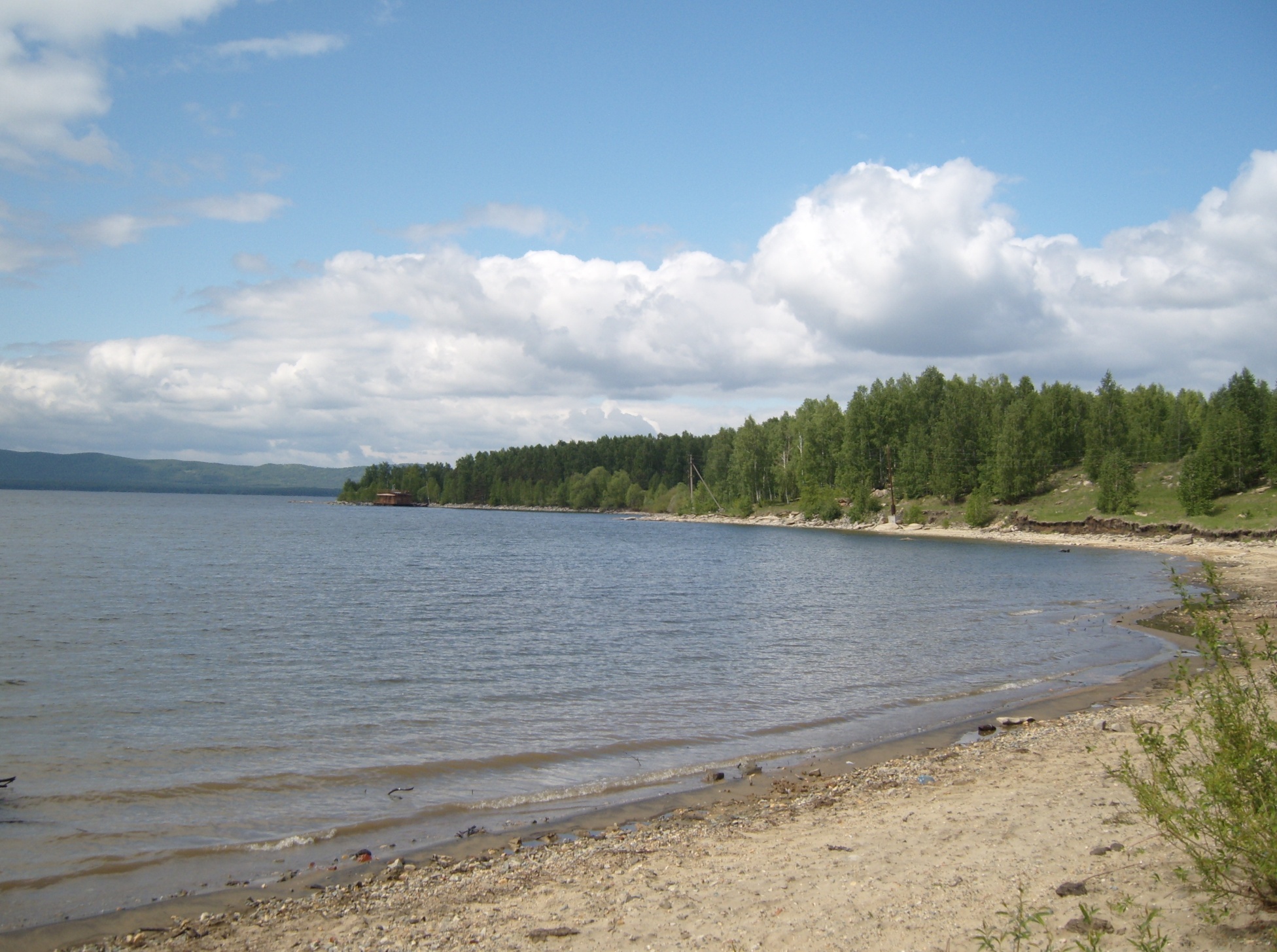 Памятник природы «Аргазинское водохранилище»
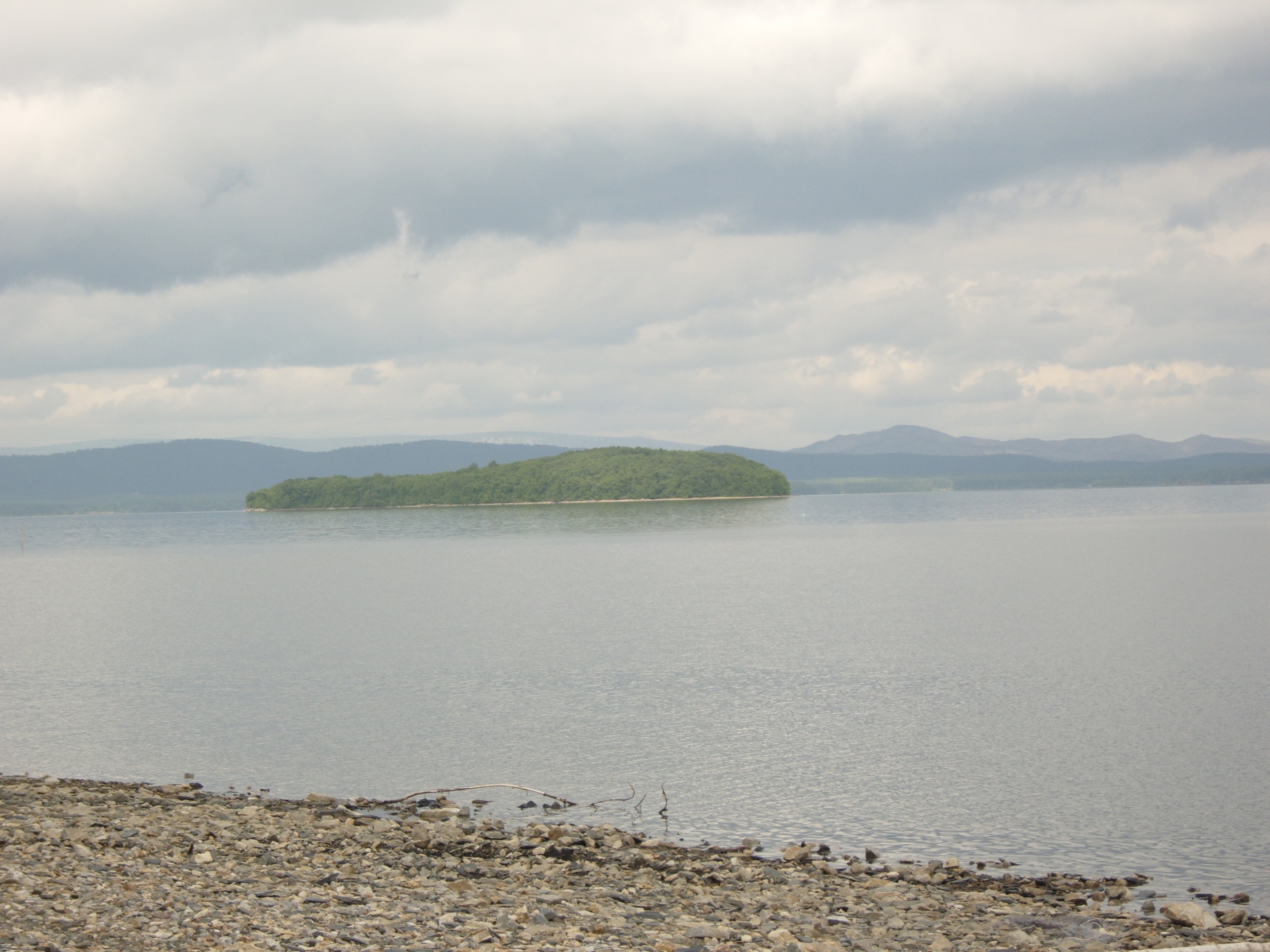 Памятник природы «Река Ай»
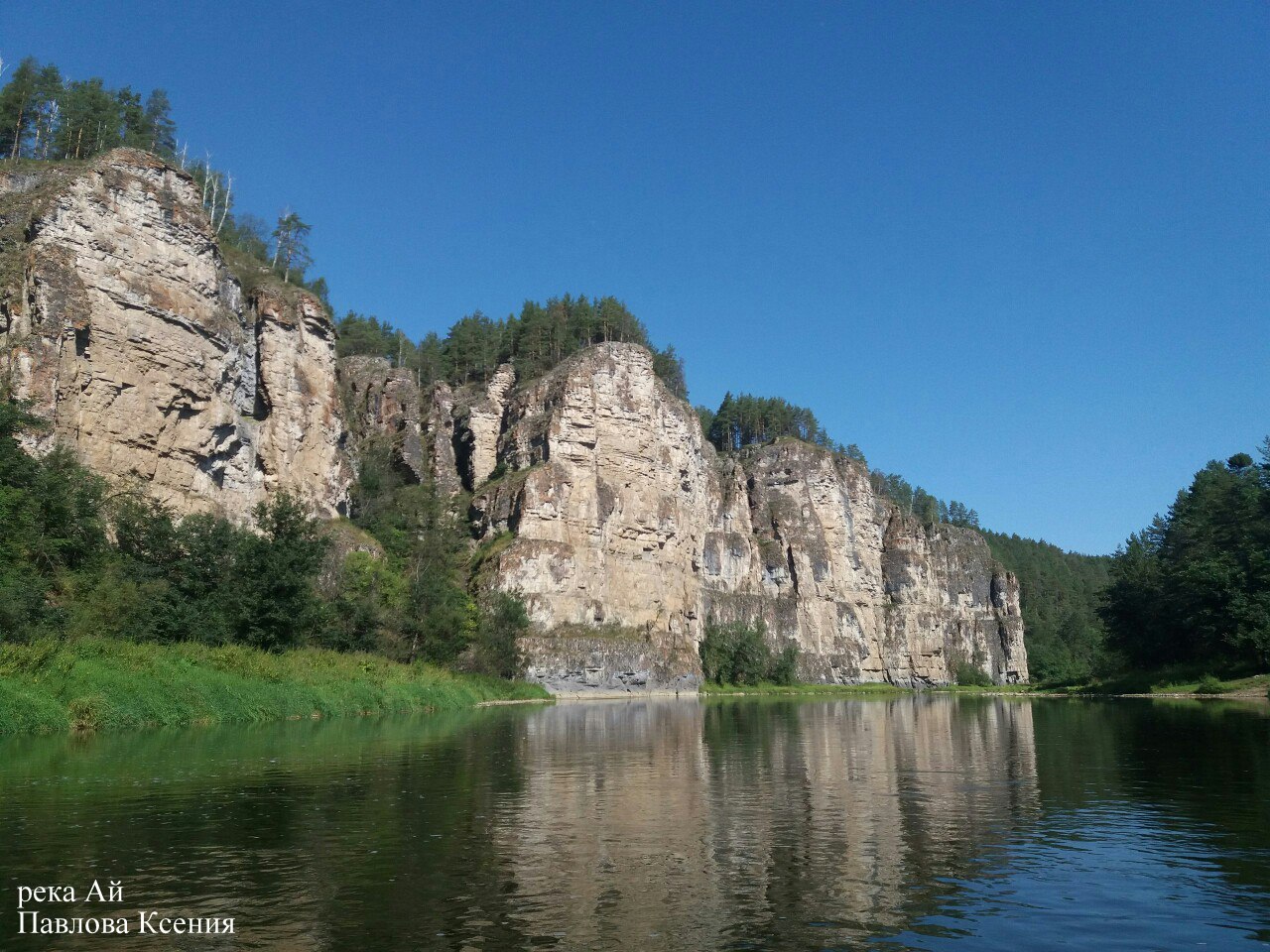 Памятник природы «Река Ай»
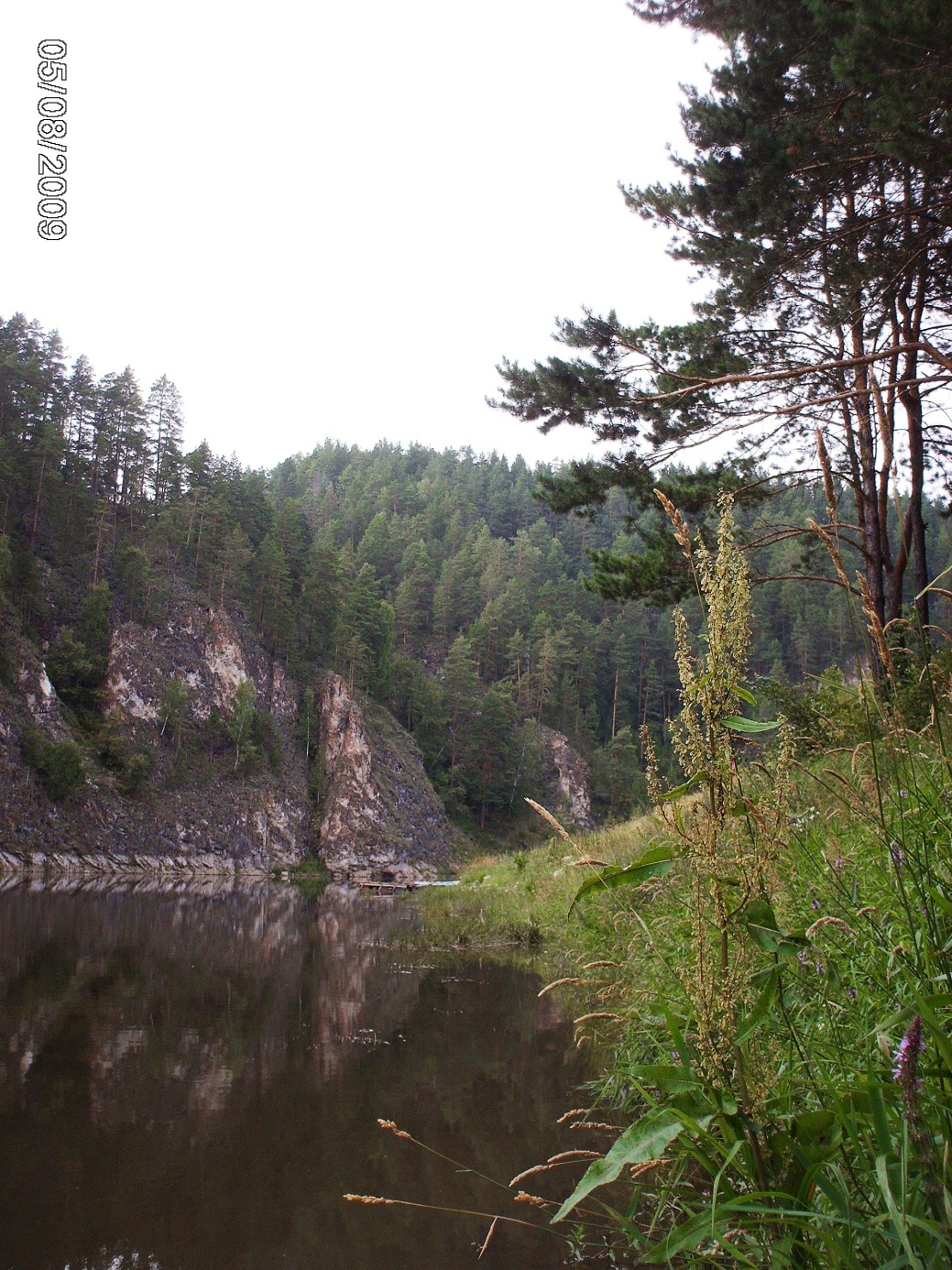 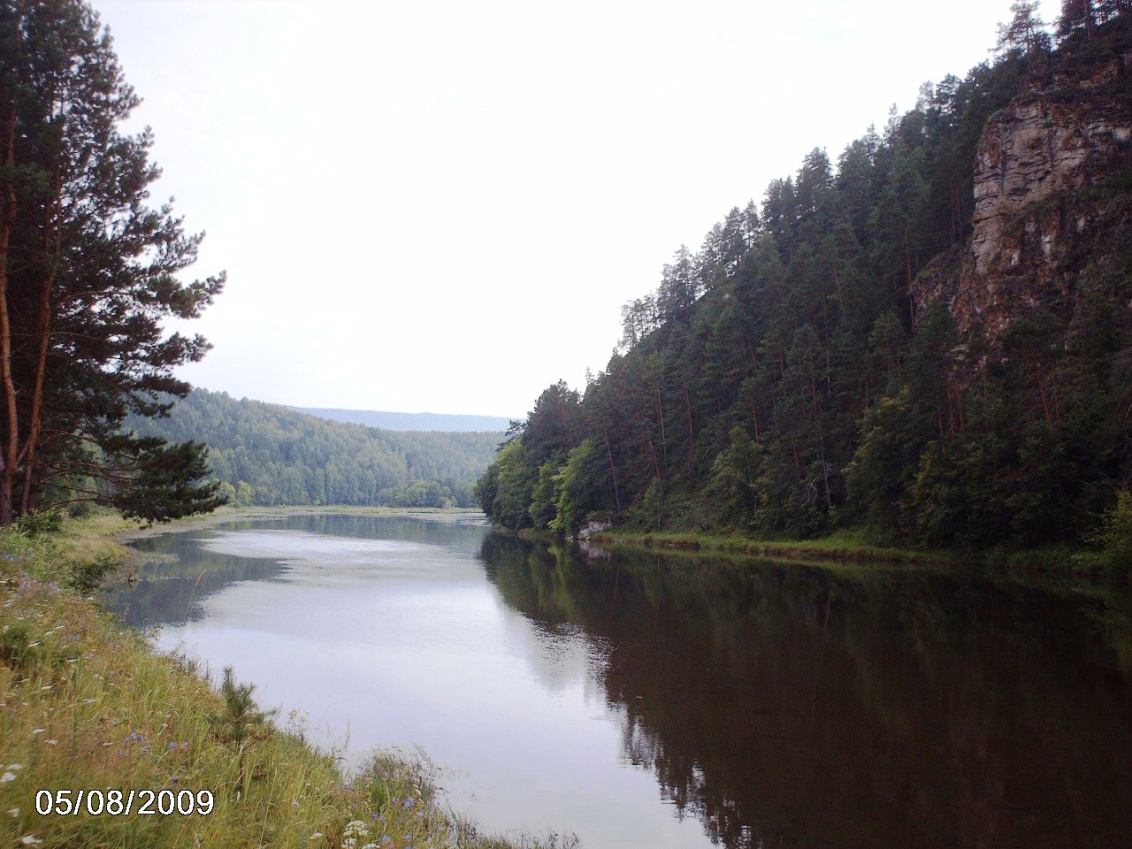 Памятник природы «Озеро Смолино»
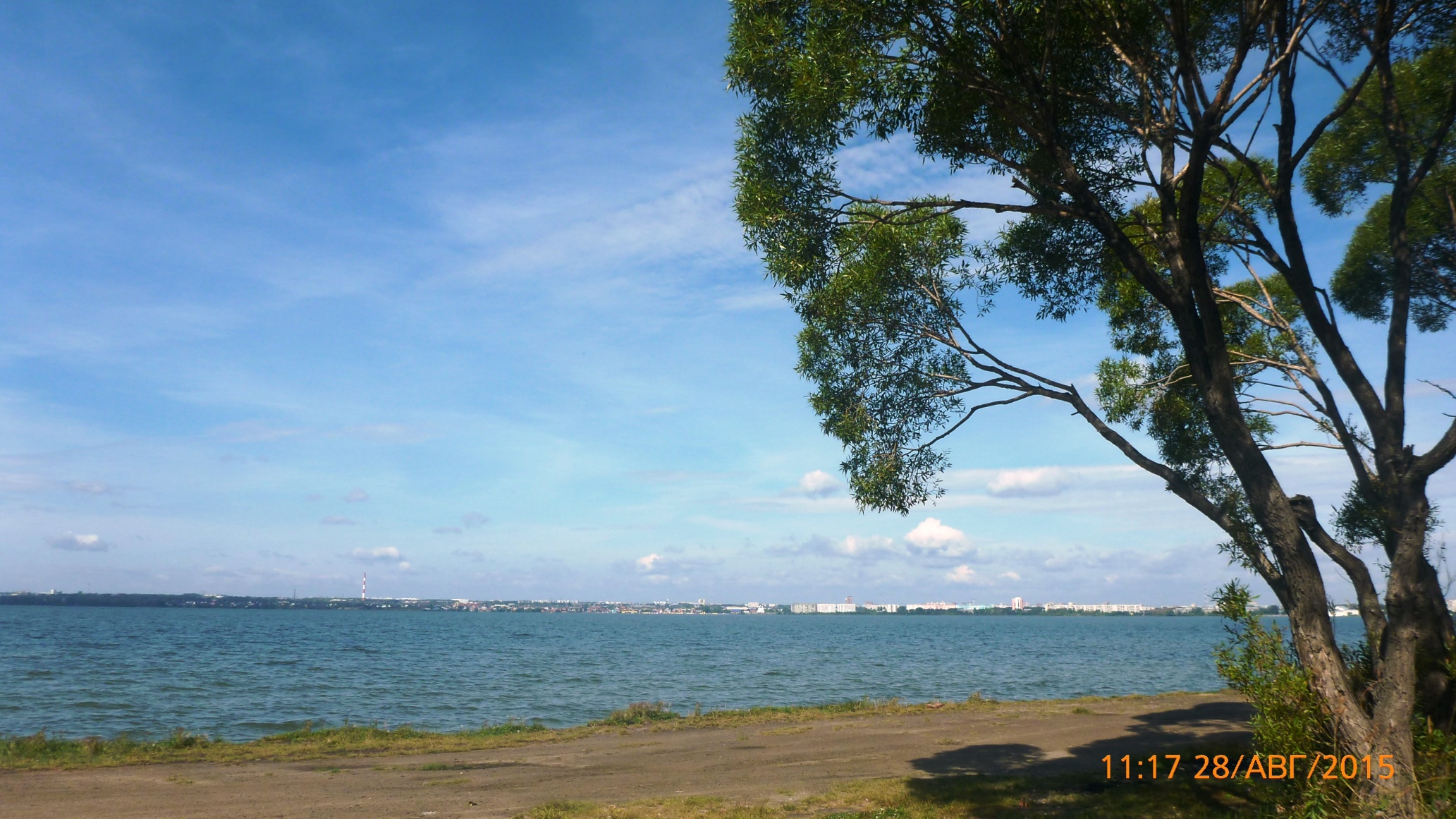 г.Челябинск, ул.Карла Маркса 72а, E-mail oopt_chel@mail.ru
Официальный сайт  оopt174.ru
Тел/факс 263-01-04
Сохранить природу- 
значит сохранить жизнь!